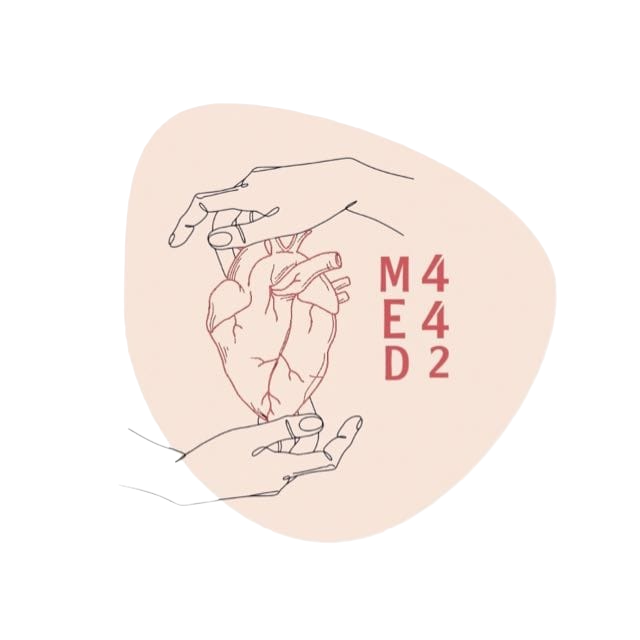 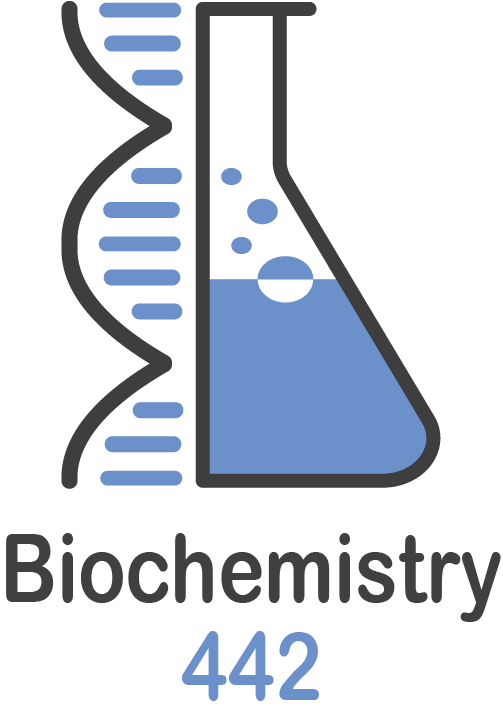 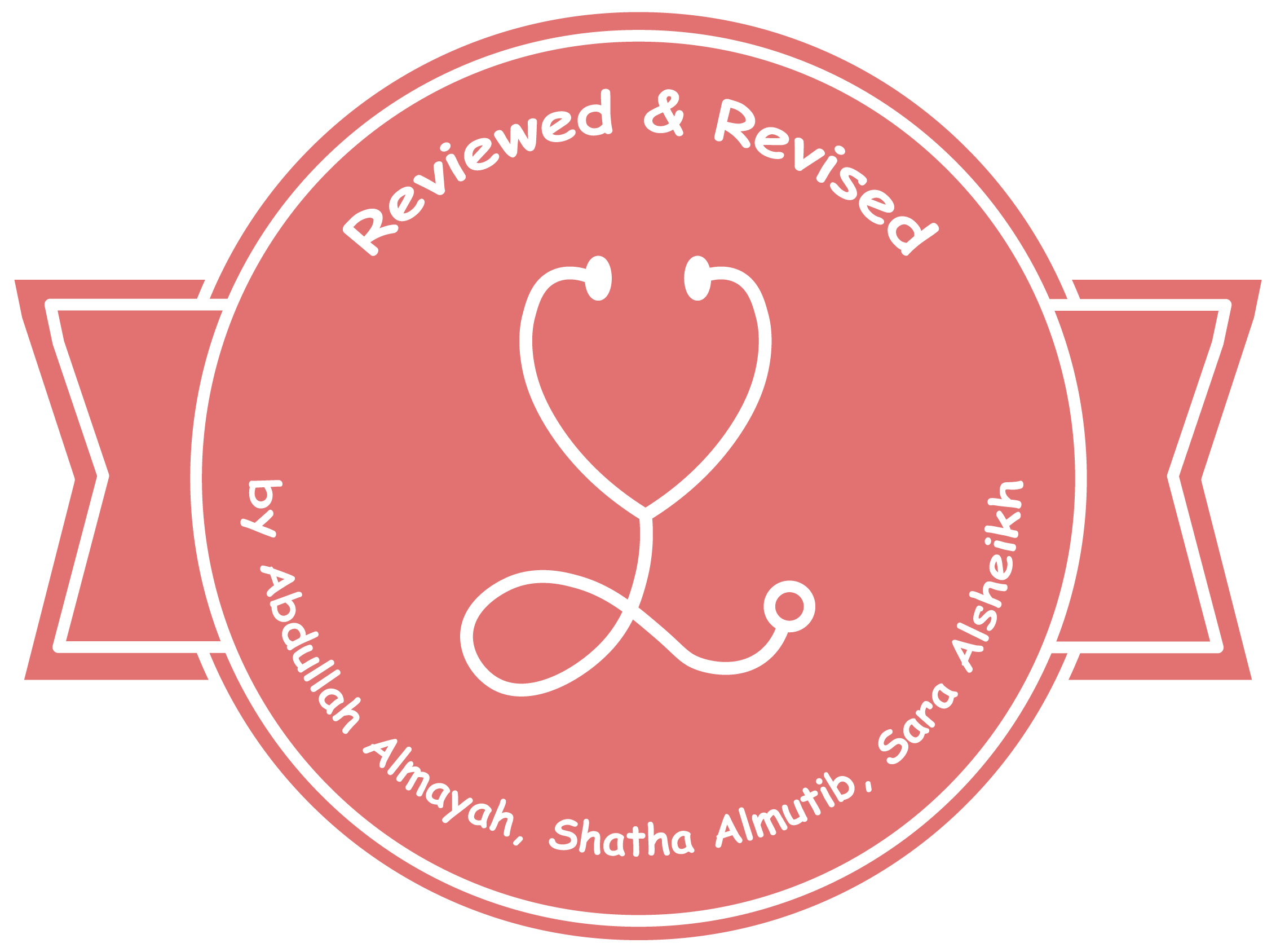 Purine Degradation & Gout
Color index:
Black: Main text 
Red: important 
Blue: in boys slides only
Pink: in girls slides only
Green: Doctors Notes
Grey: Extra info
L 3

W 3
Objectives
By the end of this lecture, students should be familiar with:
Purine degradation, uric acid formation and its association with gout.
Fate of uric acid in humans.
Recognize the importance of uric acid in the pathogenesis of gout.
Overview of Gout classification and treatment.
Purine degradation pathway
The major source 
of dietary nucleic acids (purines and pyrimidines) is 
meat
Purine and pyrimidine bases are absorbed by the intestine
The ingested
 bases are       mostly degraded into different products by
degradation pathways
These products are then excreted by the body
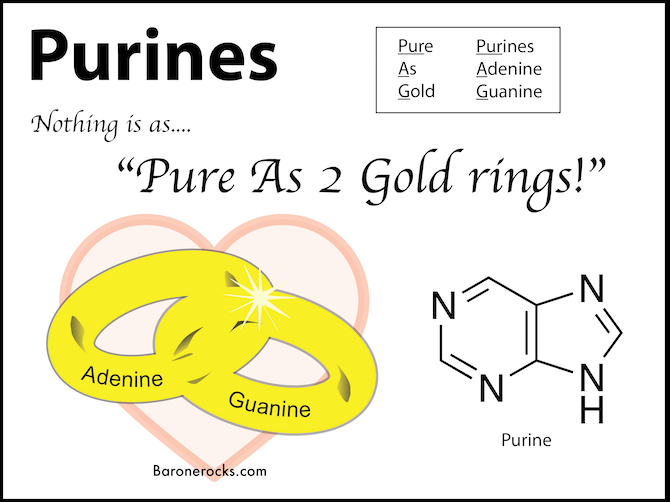 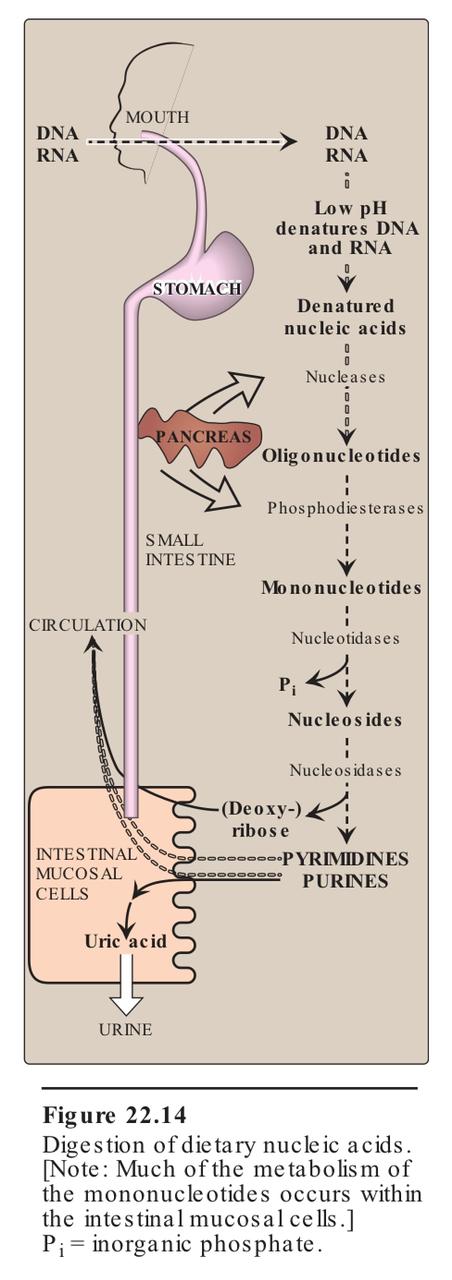 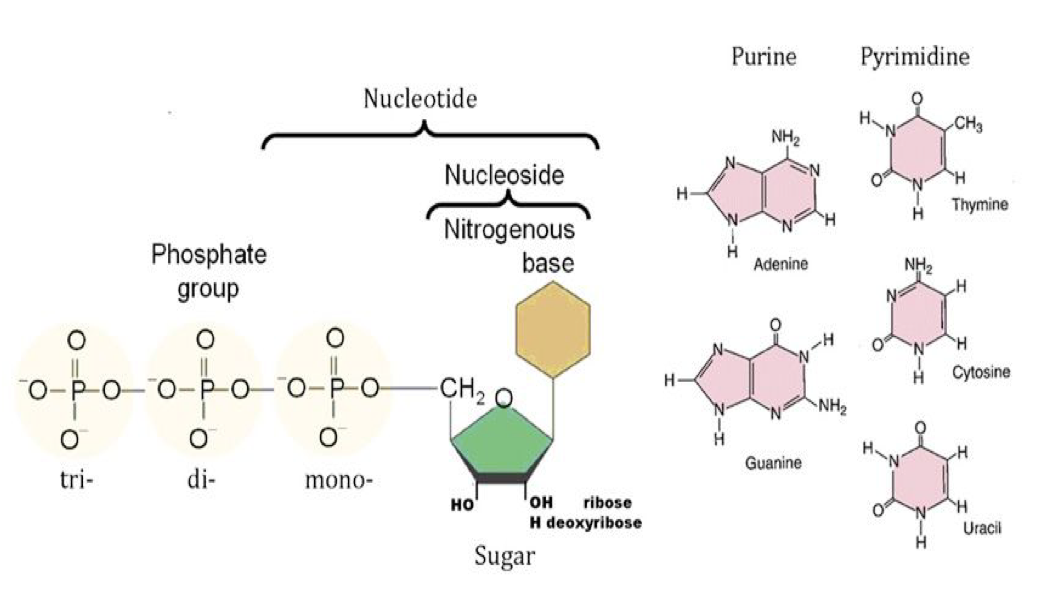 Purine degradation pathway
All of the Enzymes are important
Nitrogen base+ribose
Nitrogen base +ribose + phosphate
Dietary DNA / RNA
Nucleotides
Nucleosides
Nucleotidases
(Remove the phosphate group)
Pancreatic nucleases
And phosphodiesterases (this enzyme breaks the phosphodiesterase bond between the nucleotides)
Nucleosidases
(Remove the sugar /-ribose-1-P)
Free pyrimidine bases + Ribose
Free purine bases + Ribose
Pyrimidine Degradation pathway
Purine Degradation pathway
Our lecture
Malonyl CoA
Uric acid
Malonyl CoA: Important for fatty acid biosynthesis
The final product is uric acid, because the human body does not have the enzyme that oxidize the uric acid
Definition of phosphodiester bond

: a covalent bond in RNA or DNA that holds a polynucleotide chain together by joining a phosphate group at position 5 in the pentose sugar of one nucleotide to the hydroxyl group at position 3 in the pentose sugar of the next nucleotide.
Adenosine and guanosine (purines) are finally degraded to uric acid by:
• Purine degradation pathway
Major pathways of purine catabolism in animals
Very helpful video (from 2:50)
Don’t memorize the structures
All of the Enzymes are important
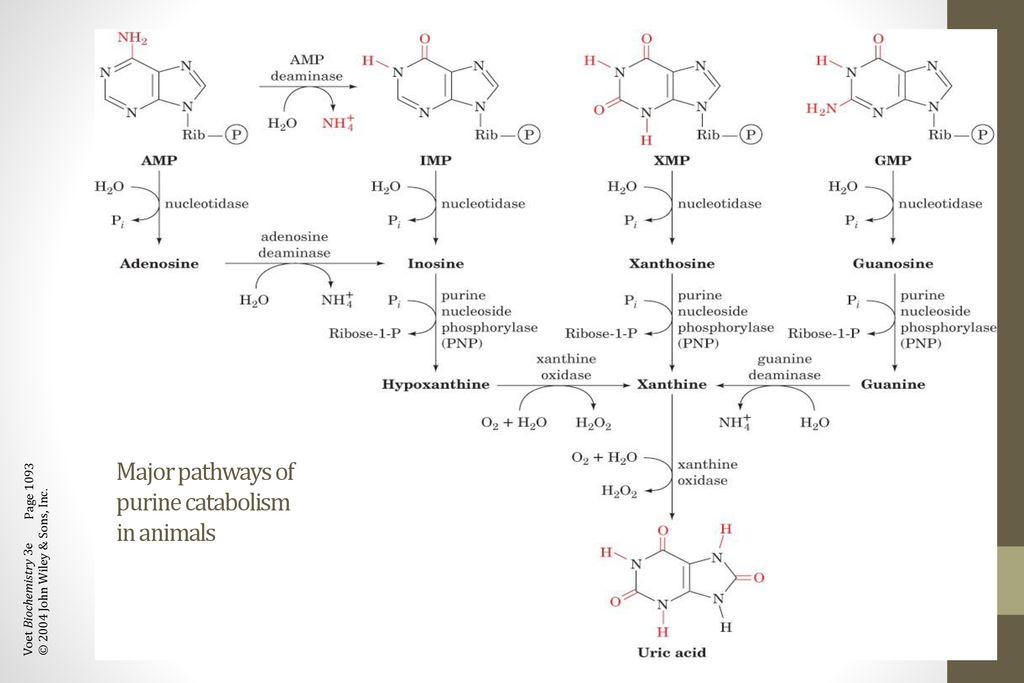 All the first raw are purine nucleic acids
Remove phosphate
Remove phosphate
Remove phosphate
Remove phosphate
Or you can say nucleosidase
(Sugar was removed)
Or you can say nucleosidase
Or you can say nucleosidase
Dr: you can say just sugar no need for saying ribose-1-P
Important enzyme
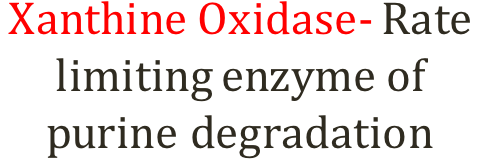 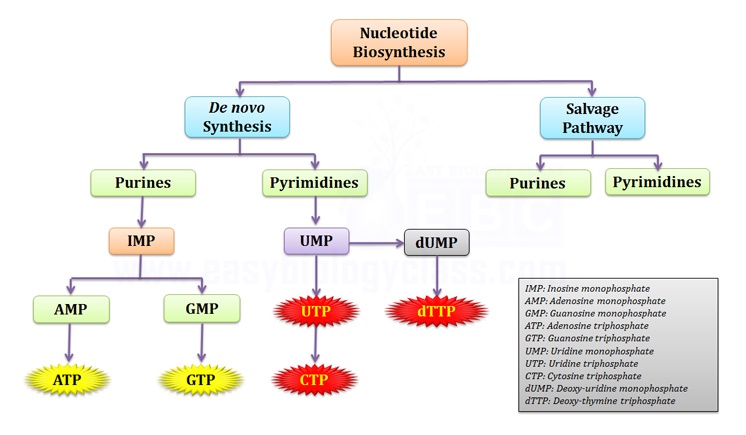 Extra
Purine degradation pathway
Same concept as the previous slide but in another way
All of the Enzymes are important
AMP deaminase
GMP
XMP
AMP
IMP
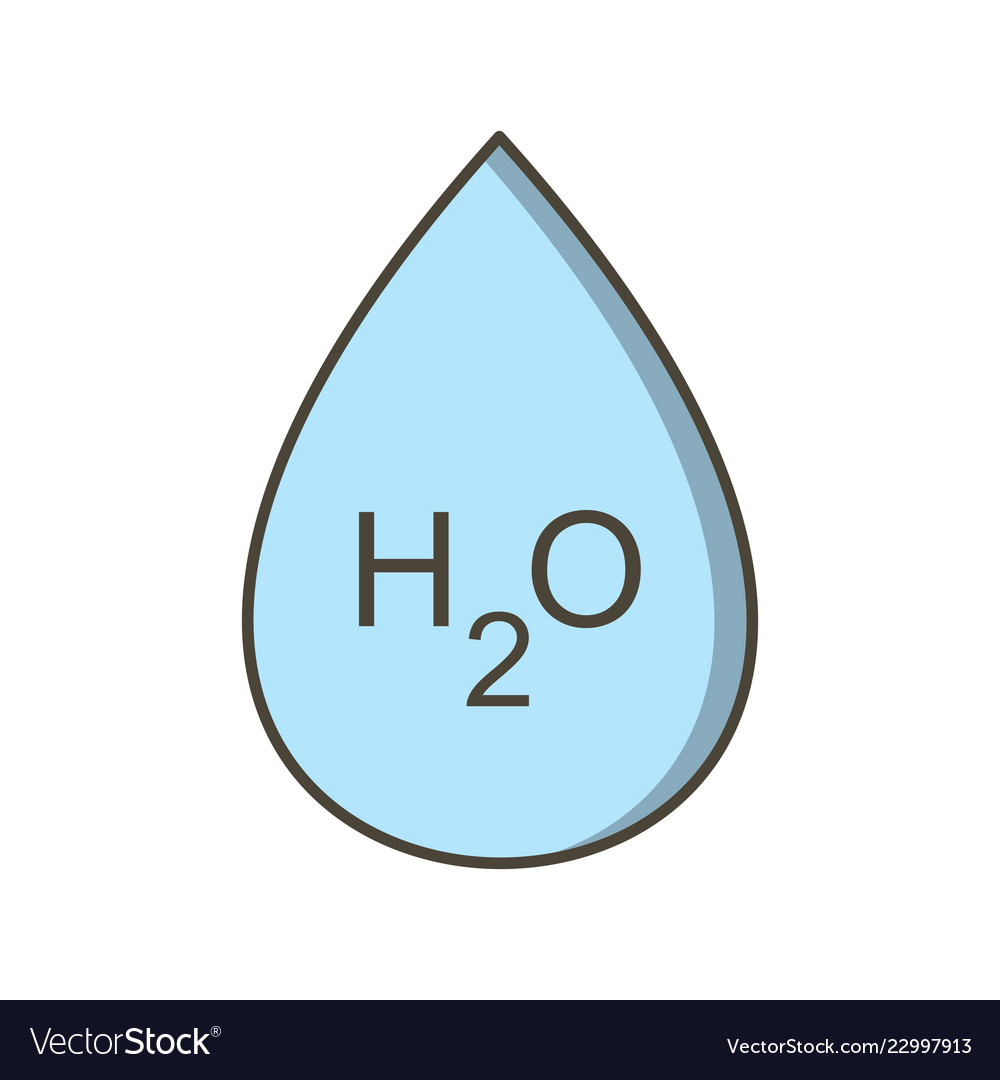 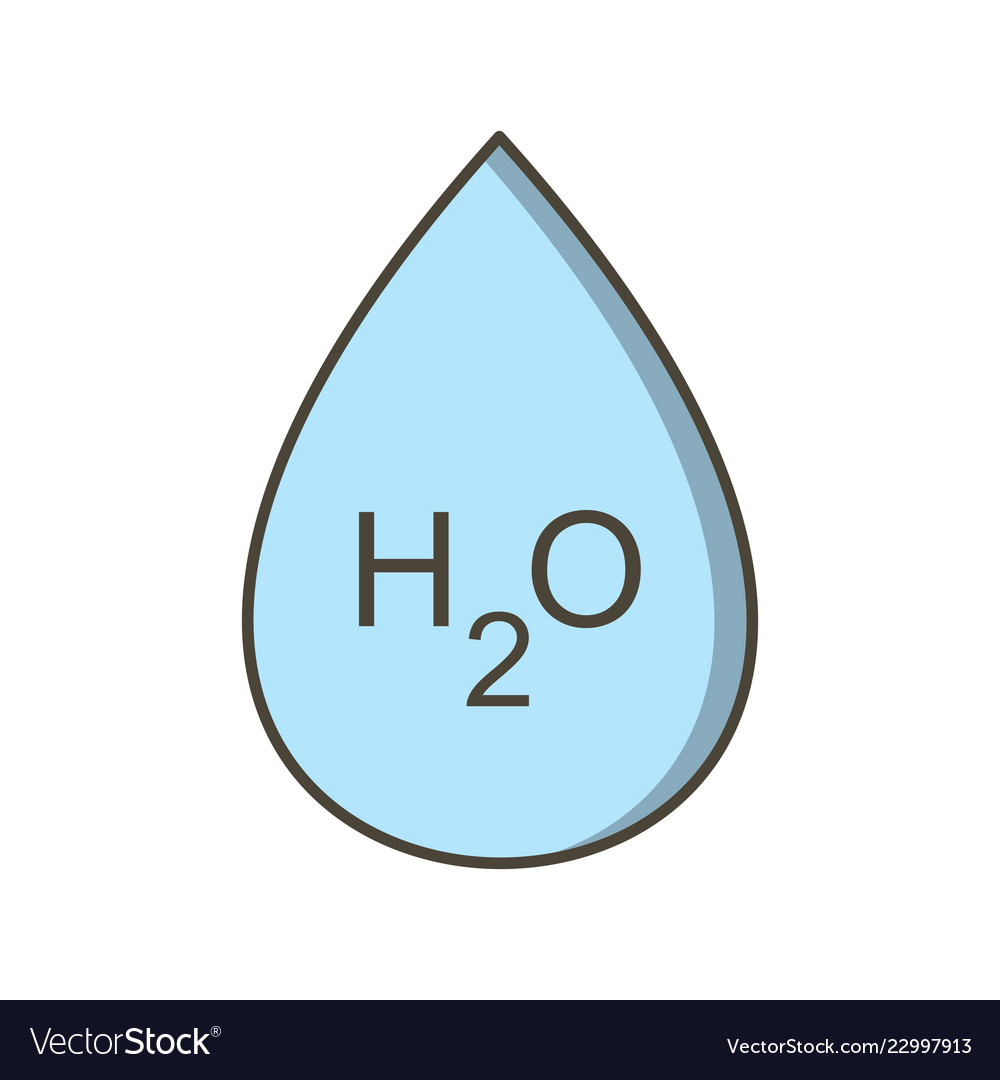 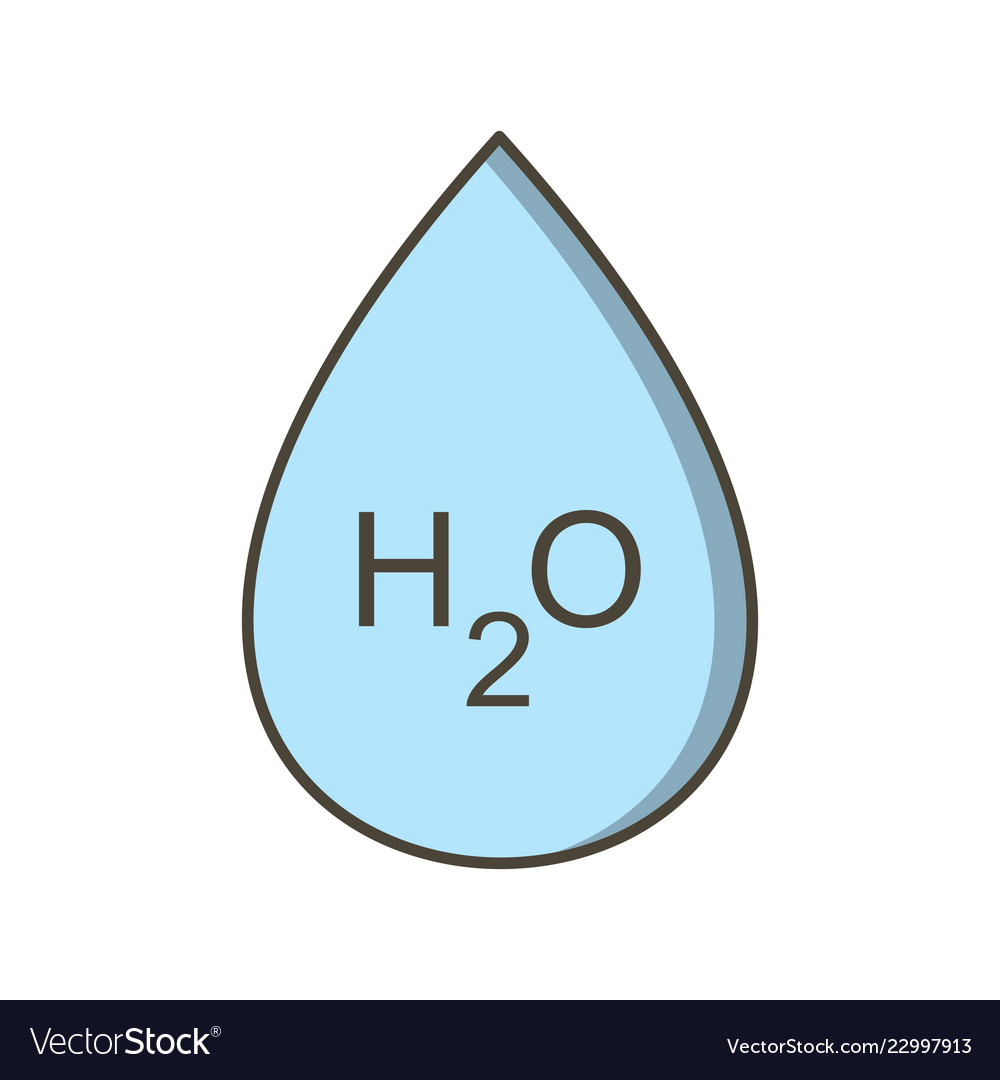 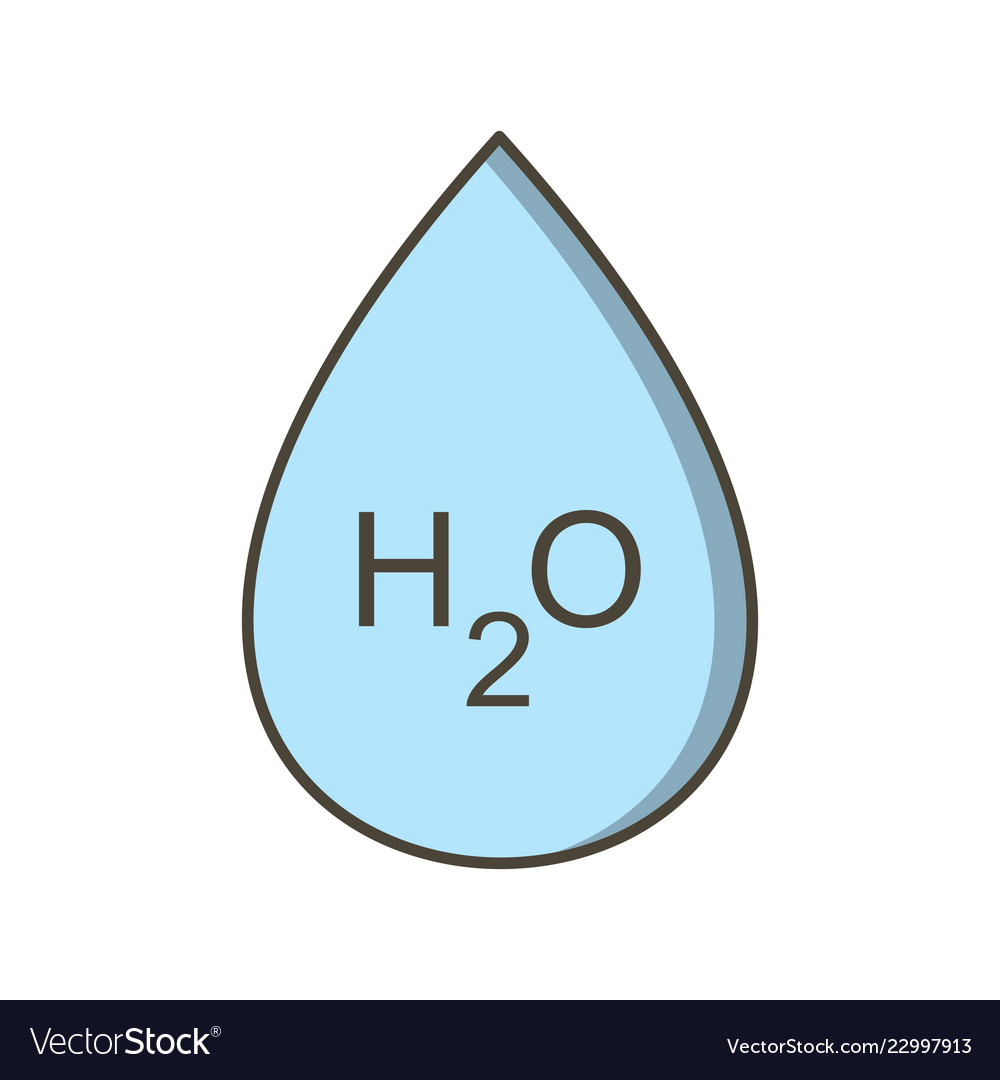 Nucleotidase
Nucleotidase
Nucleotidase
Nucleotidase
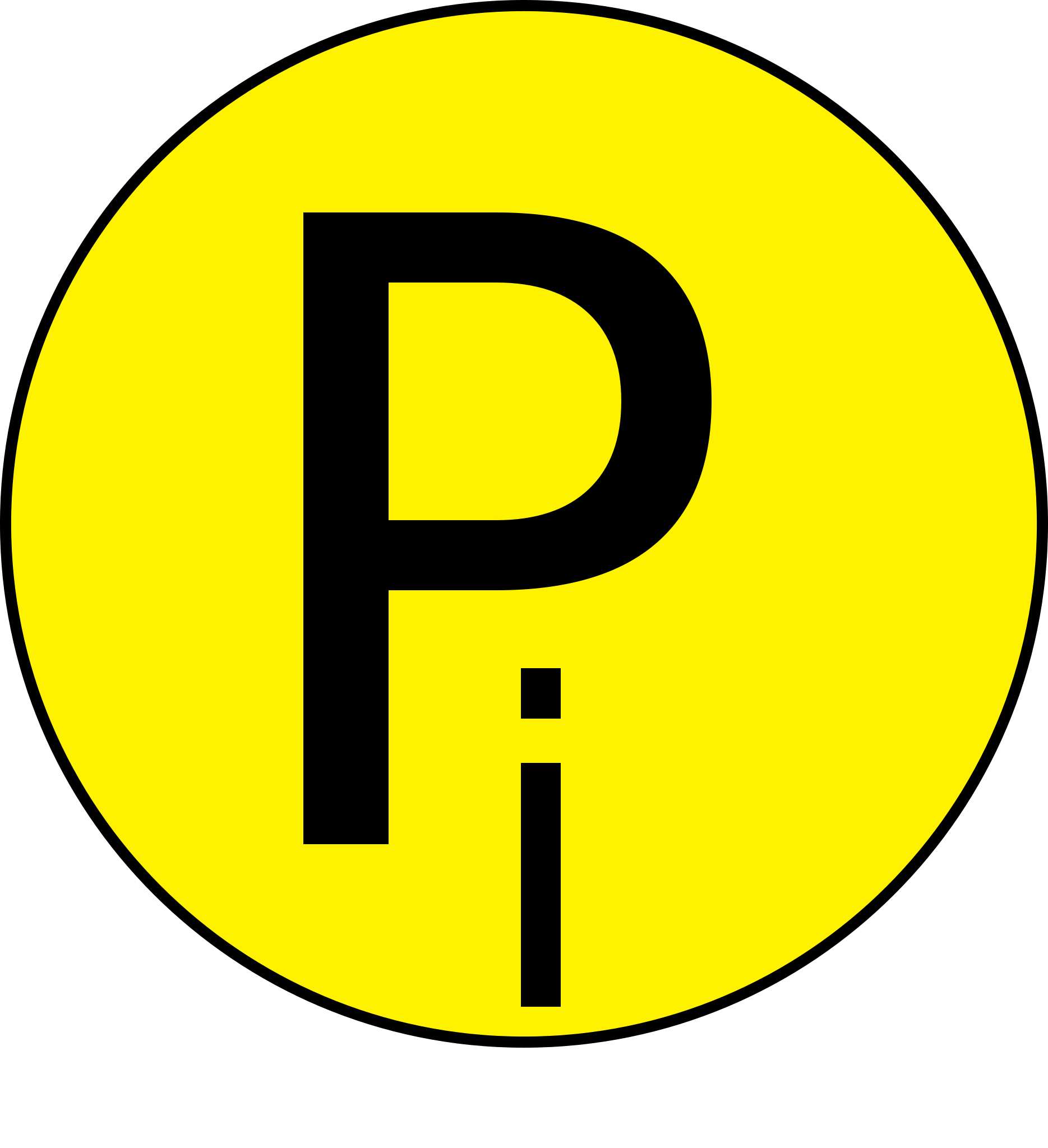 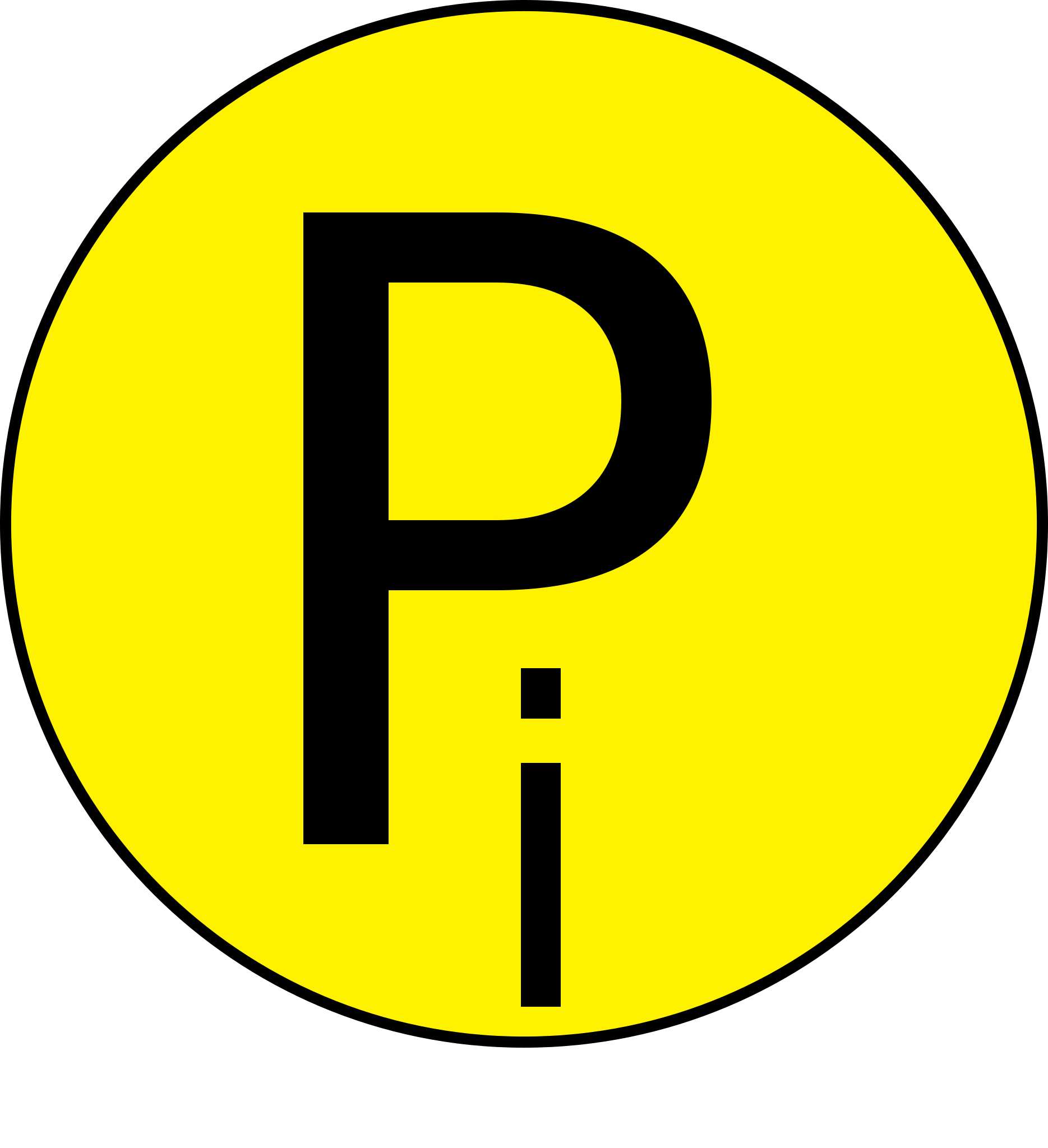 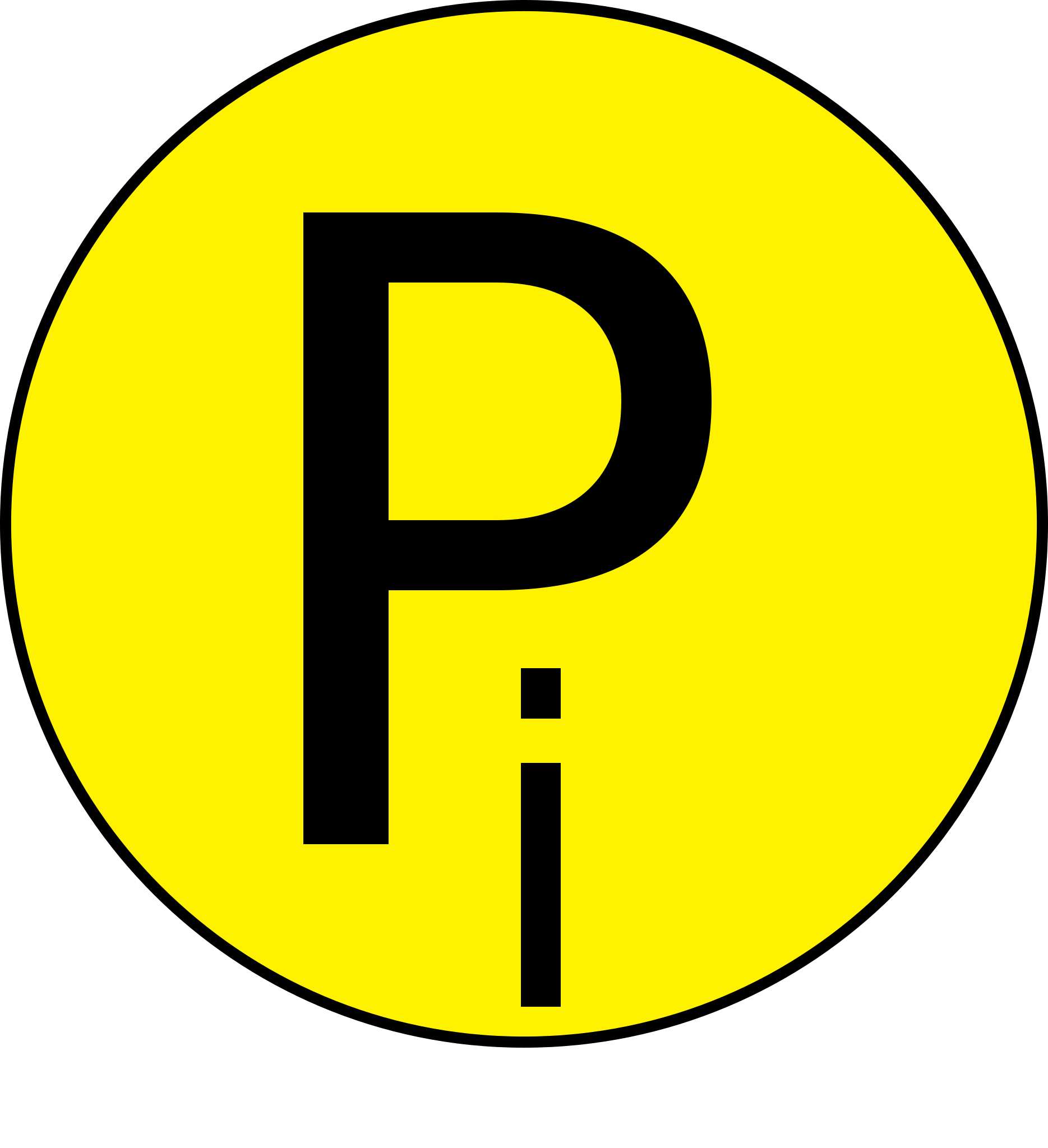 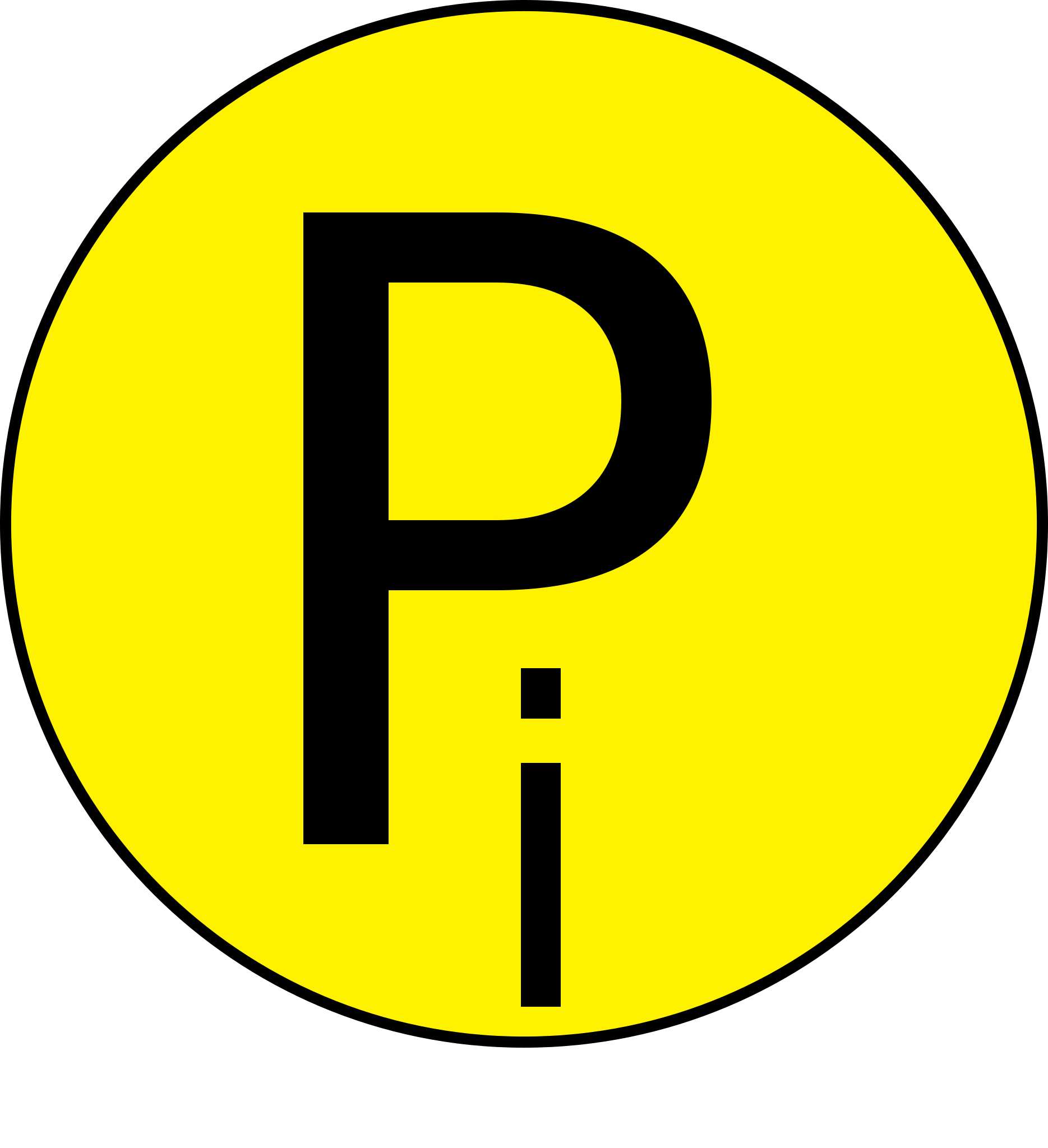 Adenosine deaminase
Xanthosine
Guanosine
Adenosine
Inosine
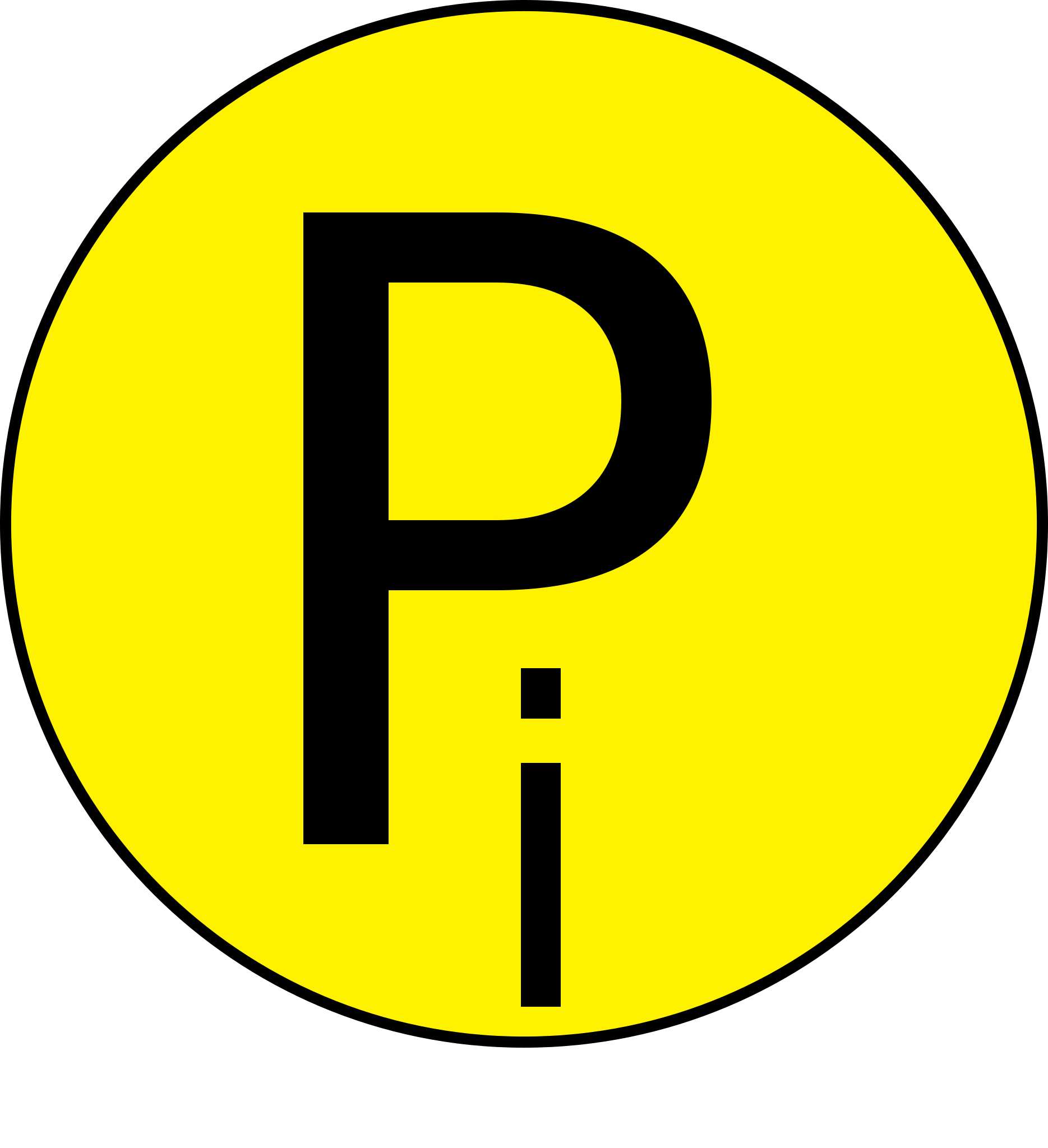 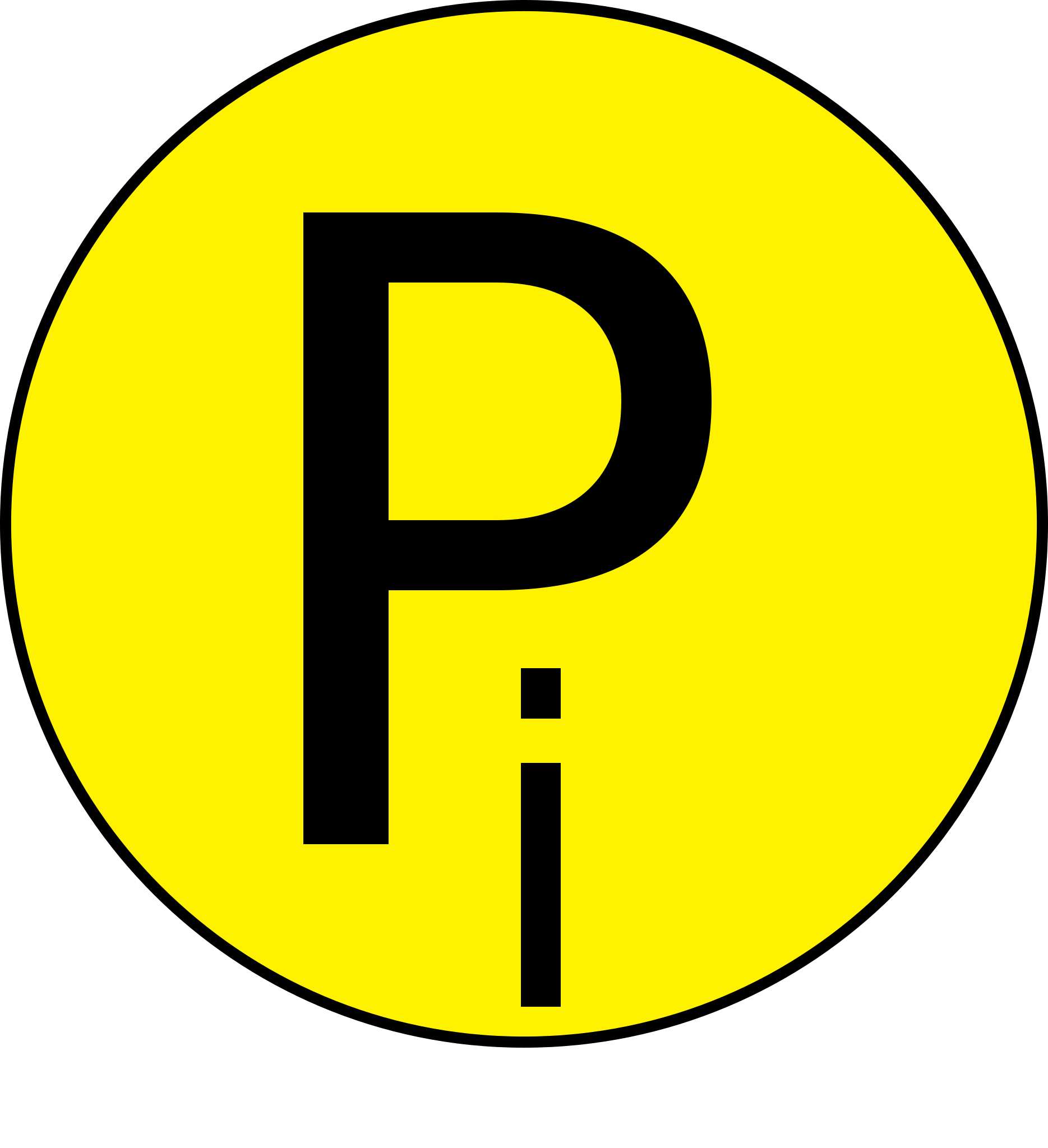 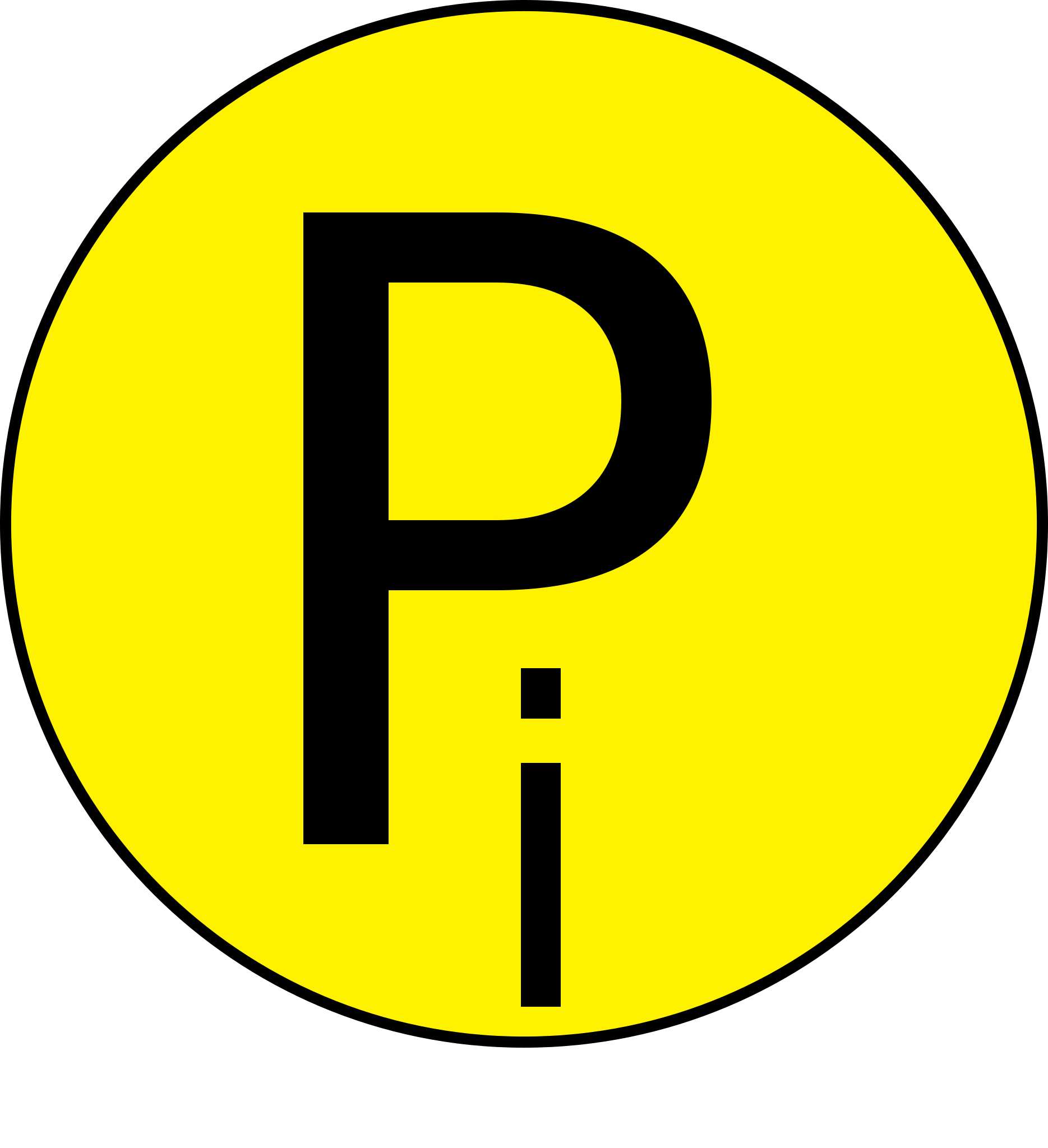 PNP or Nucleosidase
PNP or Nucleosidase
PNP or Nucleosidase
Ribose 1-P /sugar
Ribose 1-P /sugar
Ribose 1-P /sugar
Hypoxanthine
Xanthine
Guanine
Xanthine oxidase
deaminase Guanine
Xanthine oxidase: the rate limiting enzyme of the purine degradation
Xanthine oxidase
URIC ACID
Major pathways of purine catabolism in animals
Extra slide 
Thanks to team441
Fate of uric acid in humans
In humans, primates, birds and reptiles the final product of purine degradation is uric acid
Uric acid is excreted in the urine
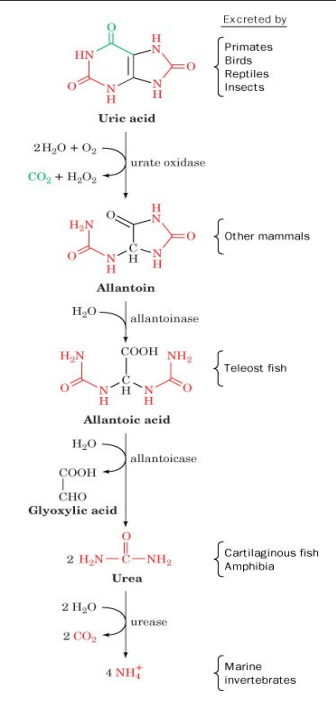 Some animals convert uric acid to other products:
Allantoin
Allantoic acid 
Urea
Ammonia
You don’t have to memorize anything here of the pathway
Urate oxidase is the enzyme that makes uric acid more soluble in animals
Uric acid is less soluble in water
Reptiles, insects and birds excrete uric acid as a paste of crystals,To save water
Team441:Humans don’t have urate oxidase. Therefore, they can’t degradate Uric acid into Allantoin
Humans excrete uric acid in urine
Humans do not have enzymes to further degrade uric acid
Excessive production of uric acid causes deposition of uric acid crystals in the joints leading to: 
Gout
 Hyperuricemia (High level of uric acid)
What is gout?
Gout is a disease due to high levels of uric acid in body fluids
(7.0 mg/dL and above )
Osmosis video about Gout
Video about gout with visuals
The normal level of uric acid in males is higher than females this is why males get gout more commonly
( the saturation point is the same = 7)
What causes uric acid levels to rise (two main causes)?
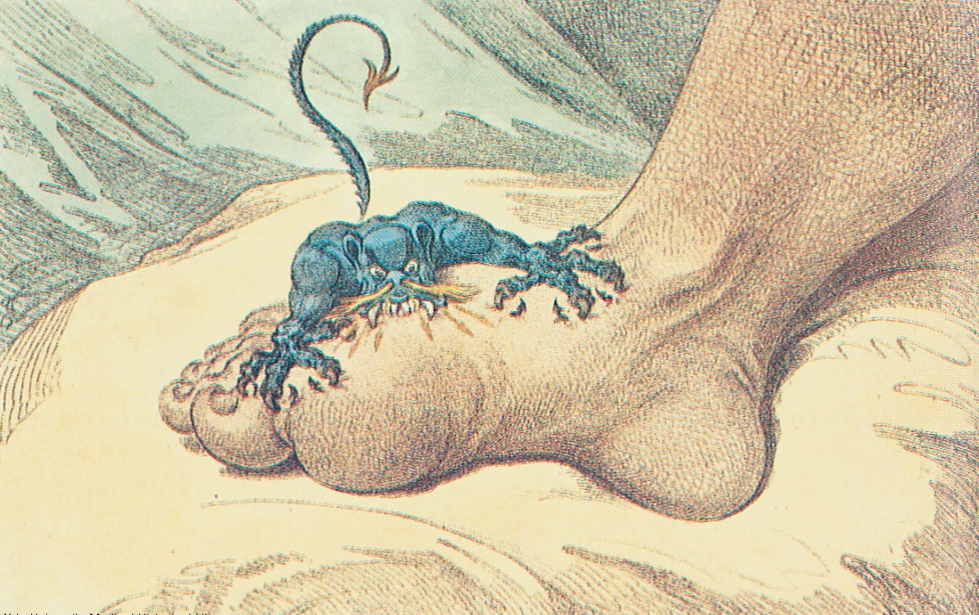 Uric acid accumulates because of: 
Overproduction (high consumption of meat) or Underexcretion (kidney impairment, dehydration)
What is a symptom of gout?
Painful arthritic joint inflammation due to deposits of insoluble sodium urate crystals ( especially big toe)
What the prevalence of gout?
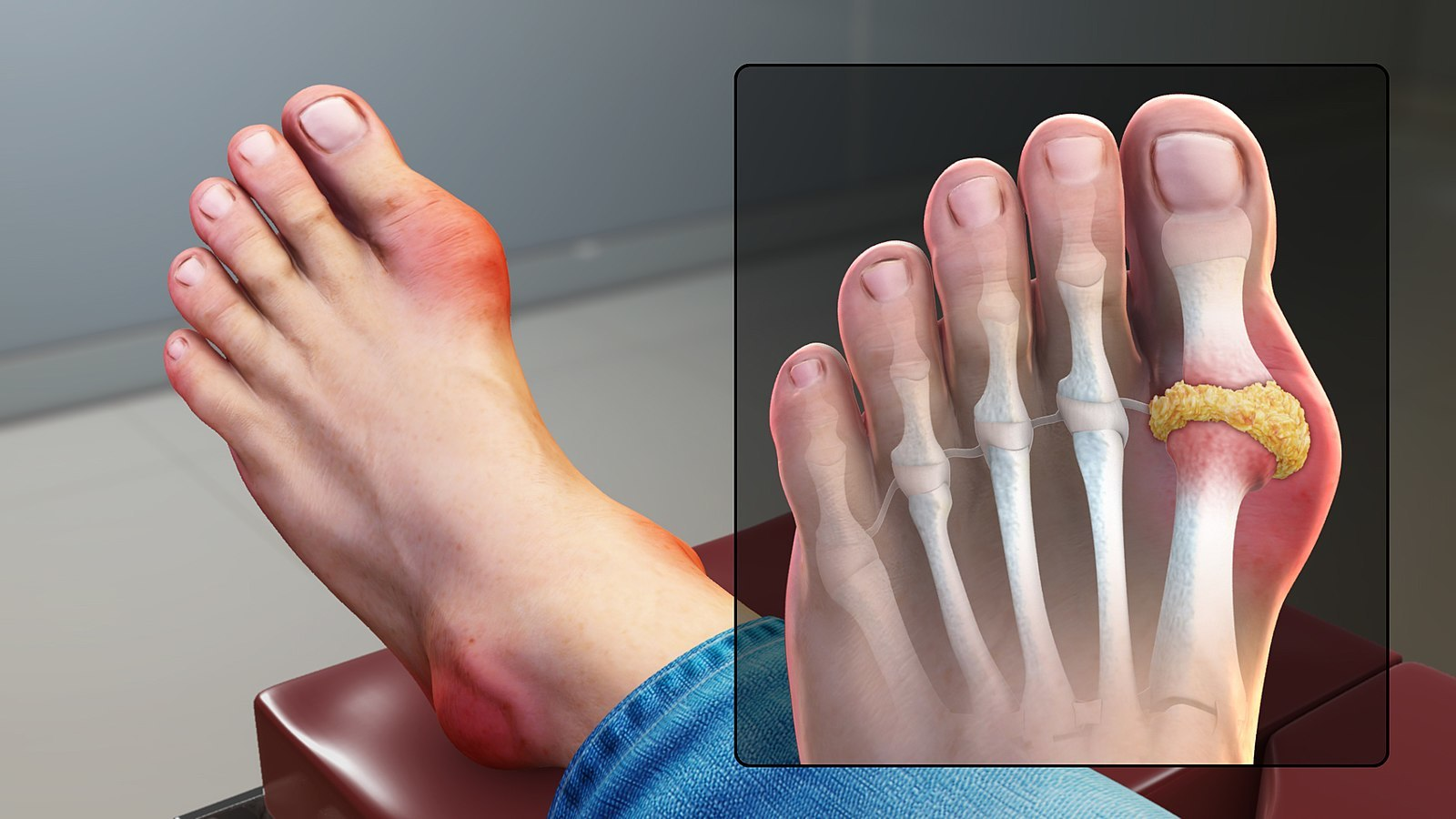 Affects 3 per 1000 persons
Where do sodium urate crystals accumulate in?
Sodium urate crystals accumulate in kidneys, ureter, joints leading to chronic gouty arthritis
**Extra** How does a sodium urate crystal form?
Uric acid, the final product of purine metabolism, is a weak acid that circulates as the deprotonated urate anion under physiologic conditions, and combines with sodium ions to form monosodium urate.
Some misconceptions about gout:
Inaccurately associated with overeating and drinking 
Why is gout associated with overeating?
Excessive meat consumption increases uric acid production in some individuals.
Why is gout associated with drinking?
Because alcohol used to be contaminated with lead during manufacture and storage 
→ How does the lead affect the human body?
Lead decreases the excretion of uric acid from kidneys causing hyperuricemia and gout
Treatment
Reducing of pain and inflammation → (analgesics, anti-inflammatory drugs)

   Increasing uric acid excretion → (uricosuric agents)

   Reducing uric acid production → Allopurinol (xanthine oxidase inhibitor)
Classification of Gout
It’s important to know the difference between complete and partial HGPRT
Important: causes of secondary gout
(important slide)
Primary Gout (90% of cases)
**(HGPRT) = Hypoxanthine-guanine   
  phosphoribosyltransferase
Secondary Gout (10% of cases )
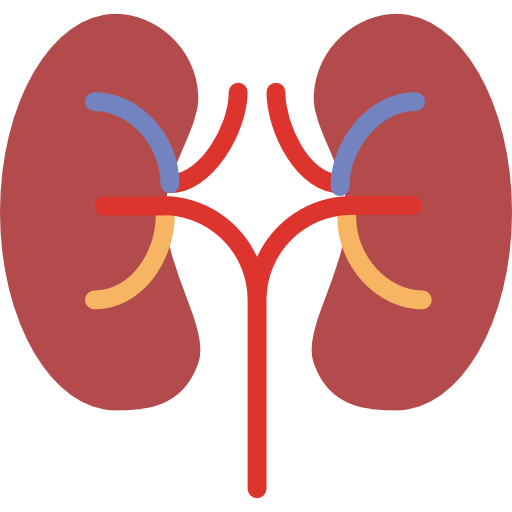 Biochemical Diagnosis
❑ Joint fluid test
The definitive diagnosis of gout requires (arthrocentesis) aspiration and examination of synovial fluid from an affected joint (or material from a tophus) using polarized light microscopy to confirm the presence of needle-shaped monosodium urate crystals.
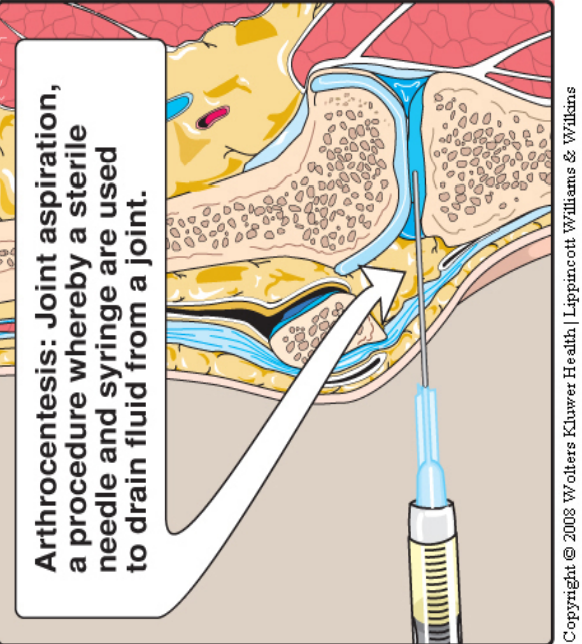 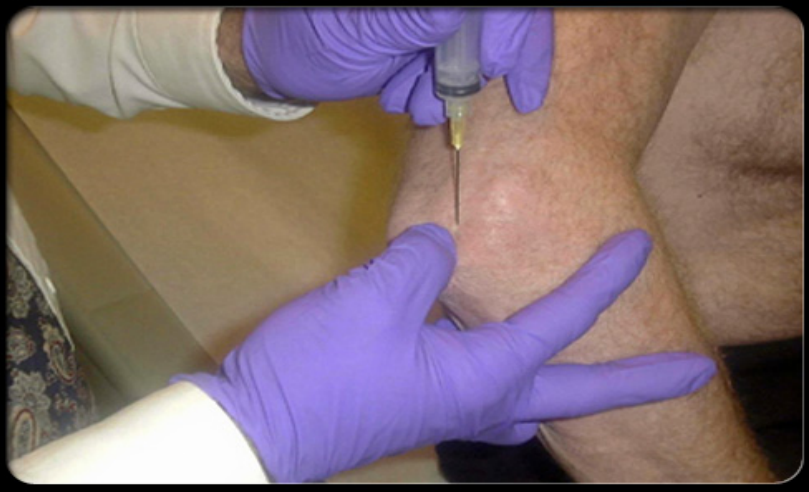 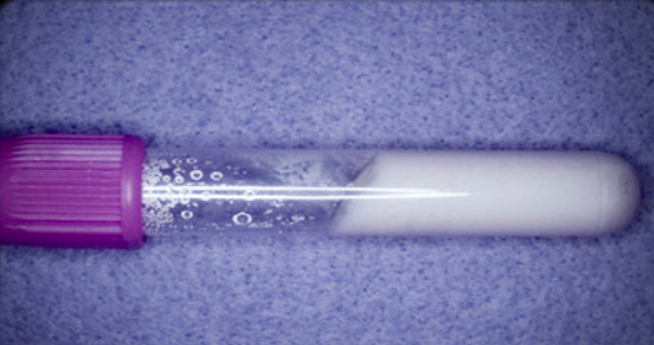 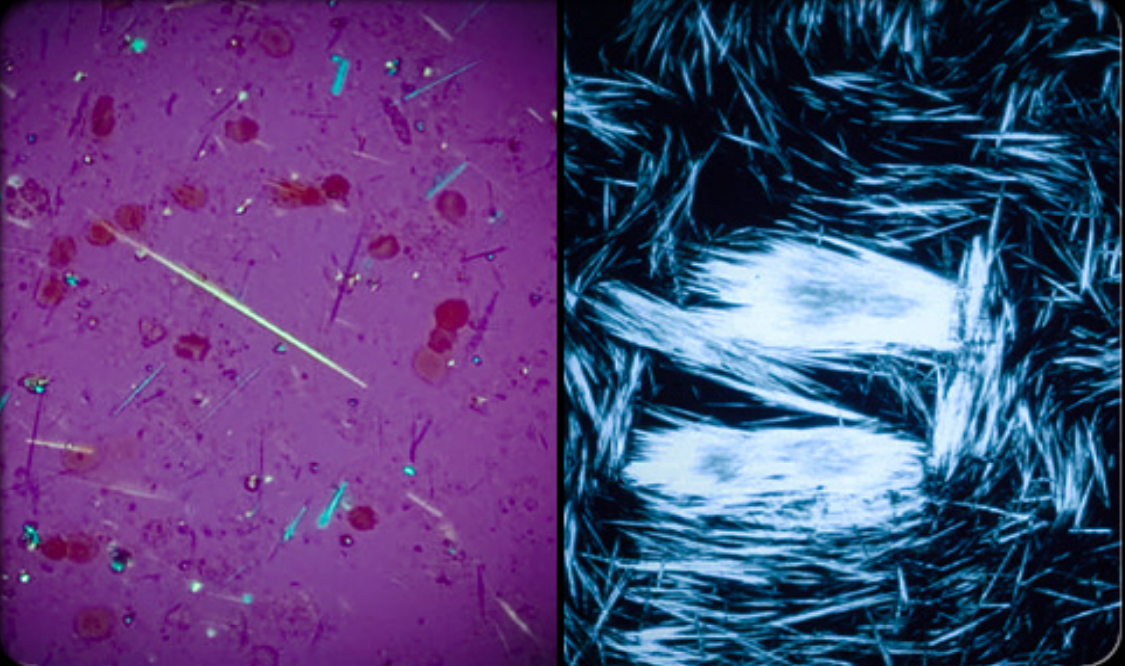 Arthrocentesis → synovial fluid →monosodium urate crystals
❑Blood test (easiest)
It is used to measure the levels of uric acid.
High levels of uric acid = (7.0 mg/dL and above )
**High levels of uric acid (uricemia) does not always indicate that there is gout, so the joint fluid test is more definitive
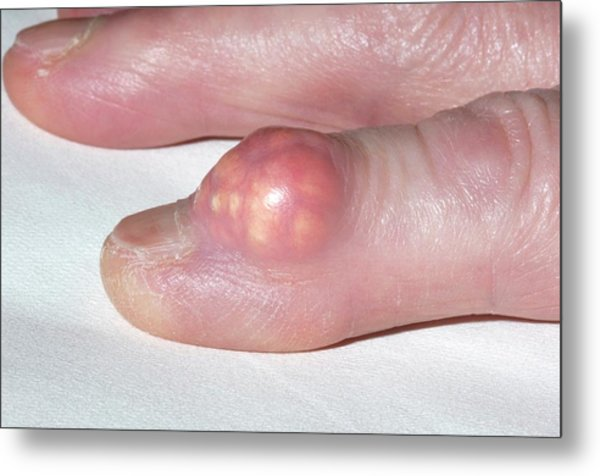 Extra: Tophus:a deposit of monosodium urate crystals, in people with longstanding high levels of uric acid in the blood
Take home message 

The biochemical causes that contribute to the development of gout and hyperuricemia are defects in purine degradation pathway and impaired excretion of uric acid. 

Hyperuricemia does not always cause gout.
Gout **extra**
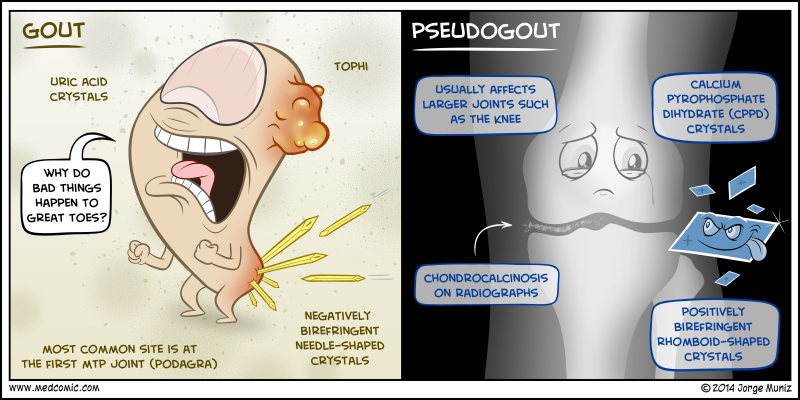 MCQ
SAQ
1- What are the main causes of gout?
- Overproduction of uric acid
 - Underexcretion of uric acid
2- Mention the
Biochemical tests for the diagnosis of gout :
- Blood test
- Joint fluid test
3- Which enzyme is responsible for degradation of uric acid into Allantoin?
urate oxidase
3-What causes secondary gout ?
Slide 11
Q1-B 
Q2- A
Q3-C
Q4-C
Q5-D
Q6-C
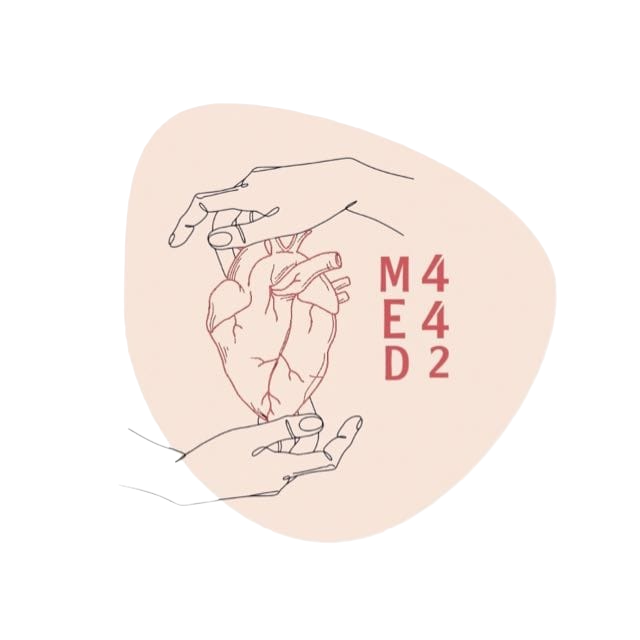 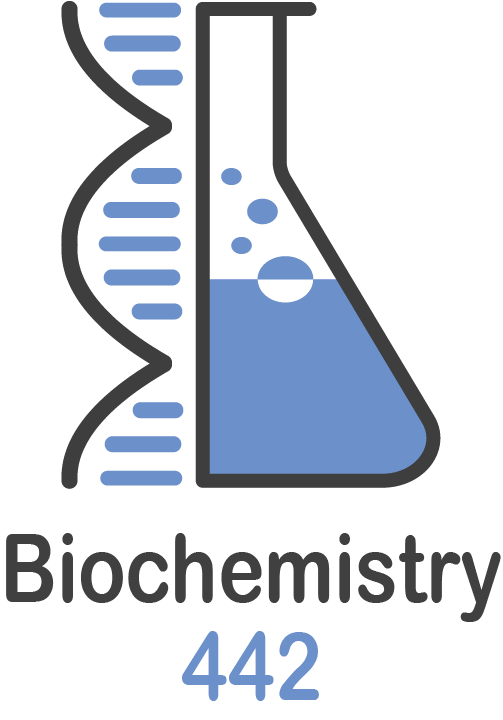 Our team:
Girls

 leader:
Sara alotaebe


Shahed Bukhari 
Roaa alharbi
Raseel AlWehibi
Razan alnufaie
Ghada Binslmah
Boys 

leader:
Mohamed Faisal ibn Saqyan 


Abdullah Ali 
Hassan Ali
 Alabdullatif 
Ibrahim alohail 
Mishari nahar Alanezi
Saad Alahmari
إذا غامَرْتَ في شرف مروم 
                        فلا تقنع بما دون النجوم